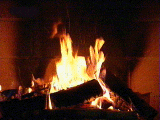 Правила безопасного поведения при пожаре
Исакова А.В.
учитель начальных классов
Пожар-это не контролируемое горение, причиняющее материальный ущерб, вред жизни и здоровью граждан, интересам общества и государства.
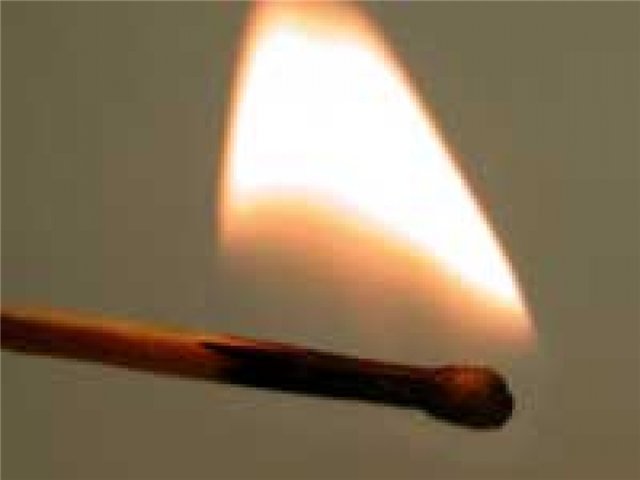 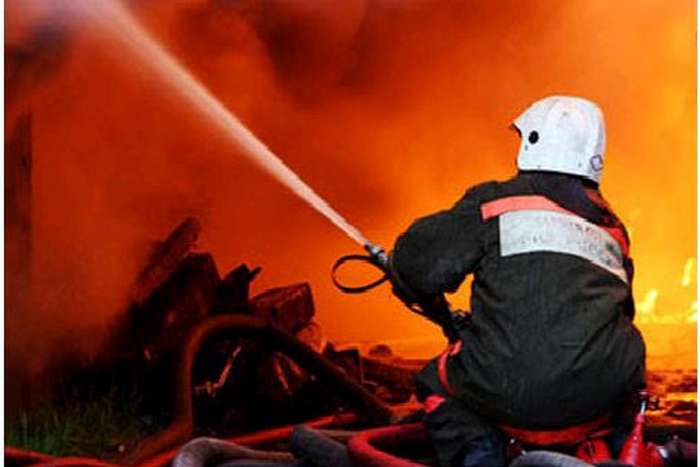 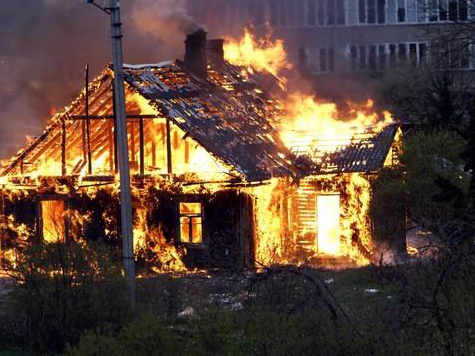 Пожарная безопасность- это состояние защищённости личности, имущества, общества и государства от пожара.
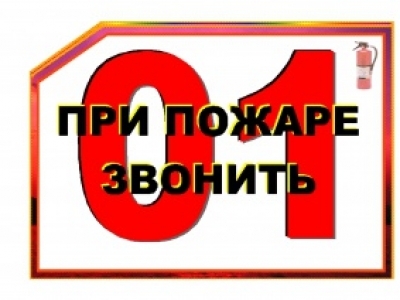 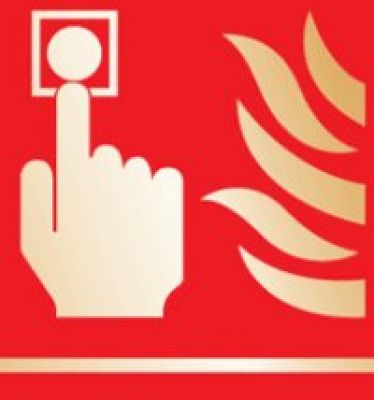 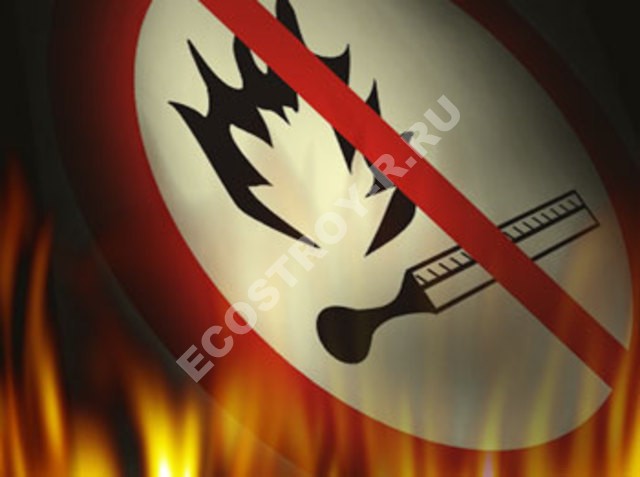 Огонь становится врагом:
Если к использованию его в процессе жизнедеятельности относятся безответственно;
Если не соблюдаются установленные нормы пожарной безопасности 
Если силу огня пытаются использовать не для созидания, а для разрушения(поджоги, вооружённые конфликты);
Если теряется контроль над процессом горения. Стоит только огню вырваться из-под контроля человека, возникает пожар со всеми вытекающими последствиями.
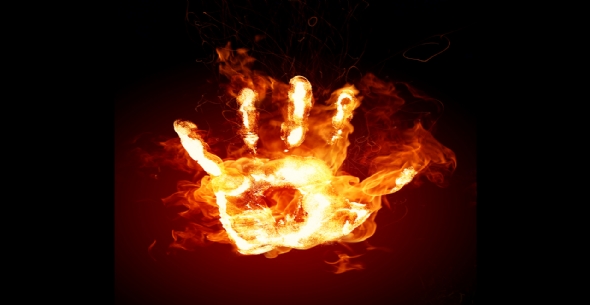 Наиболее распространённые          причины пожаров в быту.
Бросание непогашенных окурков и спичек, курение в не отведённых для этого местах.
Разведение костров во дворах жилых домов или на садовых участках.
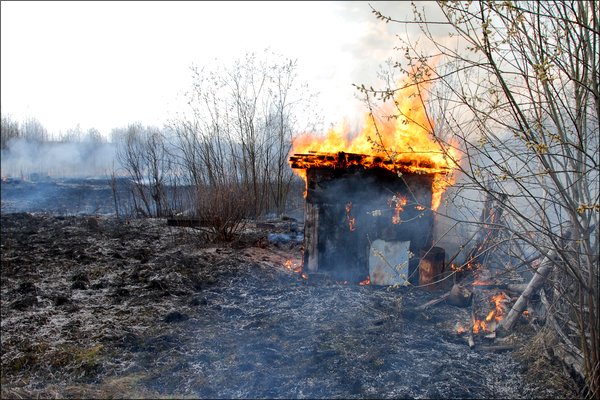 Отогревание в зимнее время замёрзших труб отопления паяльной лампой или факелом.
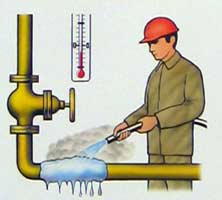 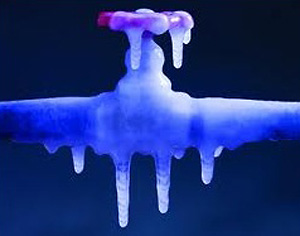 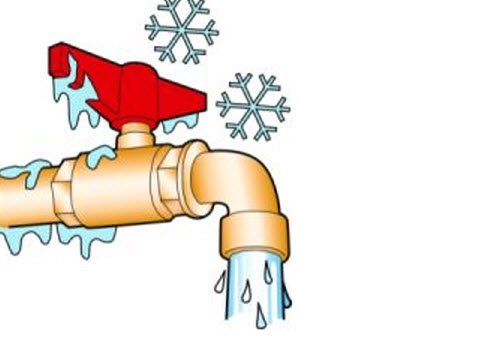 Отогревание в зимнее время замёрзших автомобилей паяльной лампой.
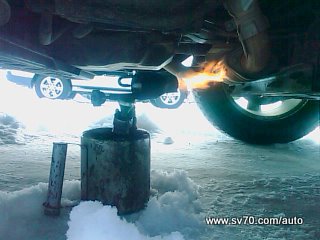 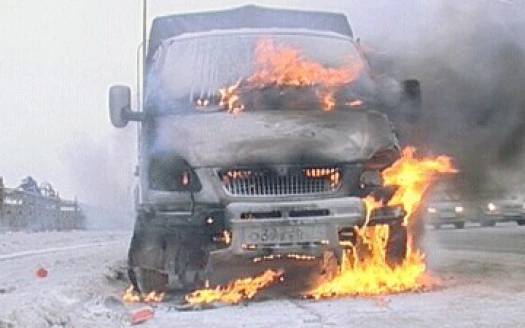 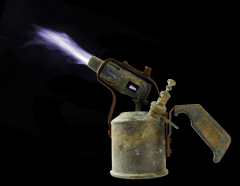 Подогрев на плите пожароопасных веществ бытовой химии.
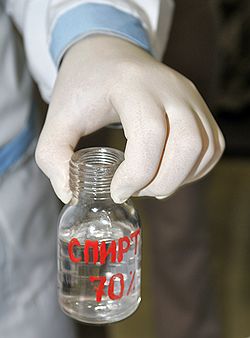 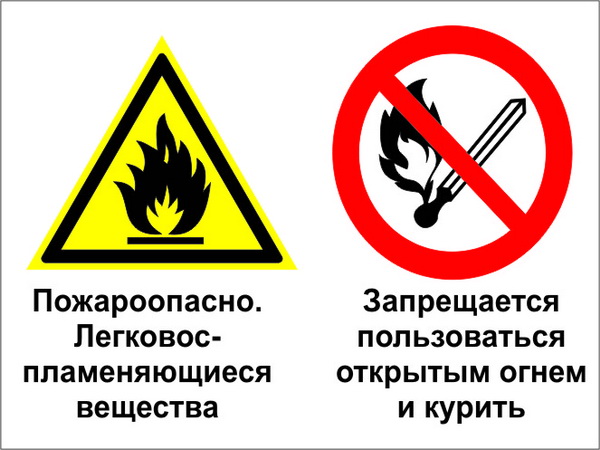 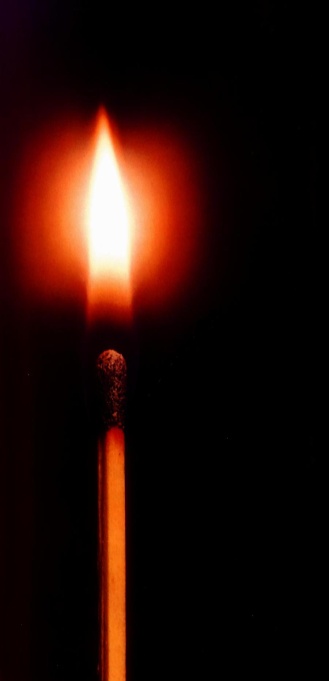 Правила безопасного поведения при пожаре в квартире.
Необходимо немедленно вызвать пожарных, позвонив по телефонам: 83466970100- пожарная часть, 83466971112-Едсс. Сообщить о том, что горит, и свой  адрес(улицу, номер дома и  квартиры, подъезд, этаж, код);если нет  телефона, сообщить о пожаре через соседей.
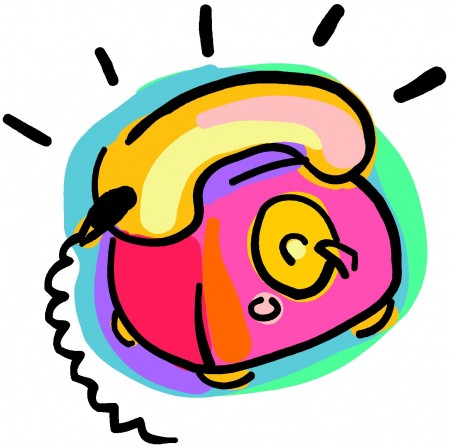 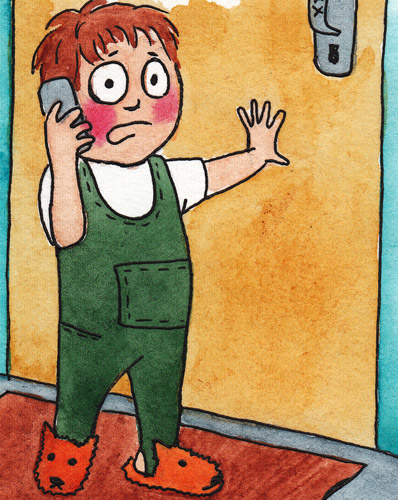 Не дожидаясь прибытия пожарных, попытаться потушить начавшийся пожар подручными средствами, учитывая, что, собственно, горит.
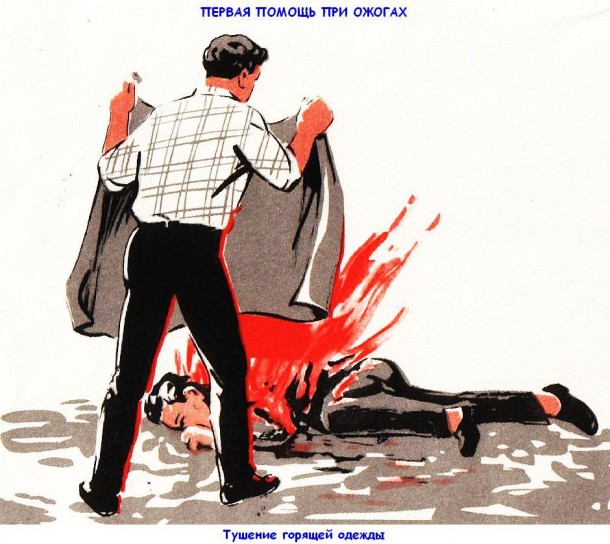 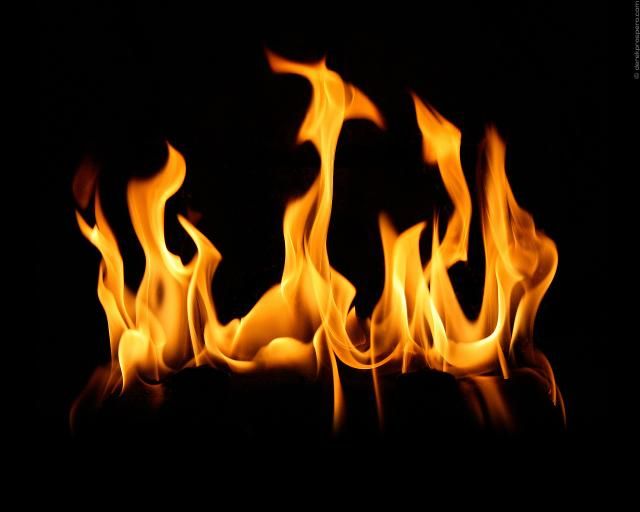 При опасности поражения электрическим током необходимо отключить электроэнергию в квартире(автомат защиты в щитке).
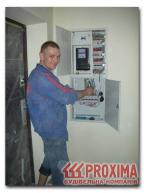 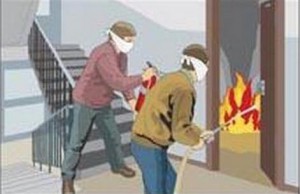 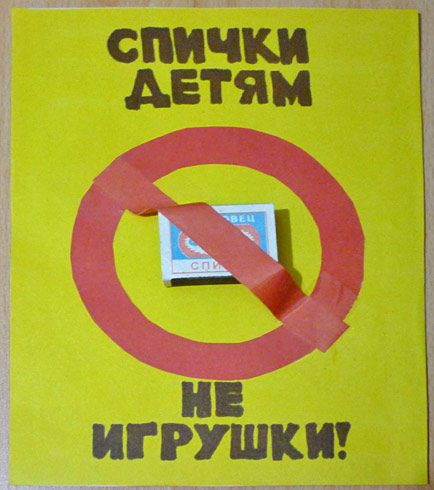 Шалости детей:
Игра со спичками;
Разведение костров в подвалах и на чердаках;
Поджог тополиного пуха в летнее время;
Нарушение правил обращения с пиротехники.
Помните,
    пожар легче предотвратить
чем потушить !
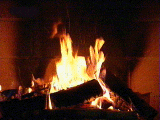